SEPARATION OF BLOOD AND LYMPHATIC CIRCULATION BY ACTIVATION OF PLATELETS VIA THE LYMPHATIC ENDOTHELIUM MUCIN PODPOPLANIN John B. Muster, Peter D. AnotherInstitute of Science, University of Wherever
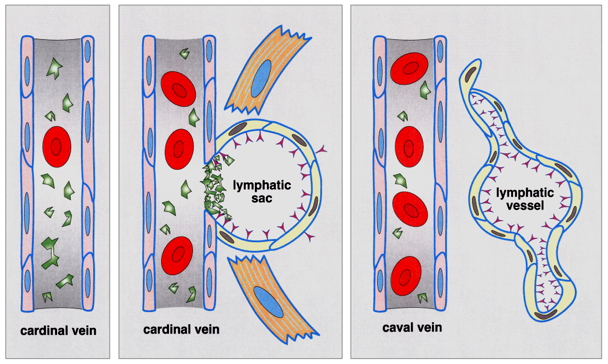 Podoplanin
wild-type
mouse
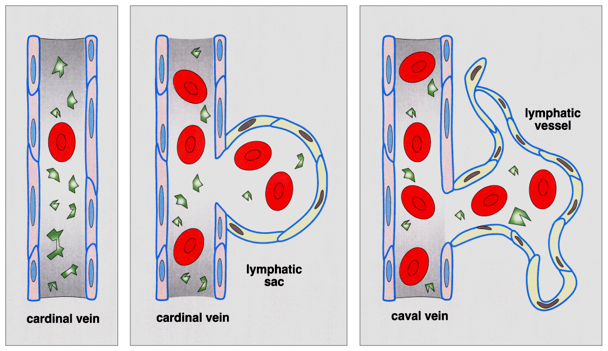 podoplanin-/- mouse